NIST has developed and currently maintains an extensive Measurement Service Program in Food Nutrition & Safety…
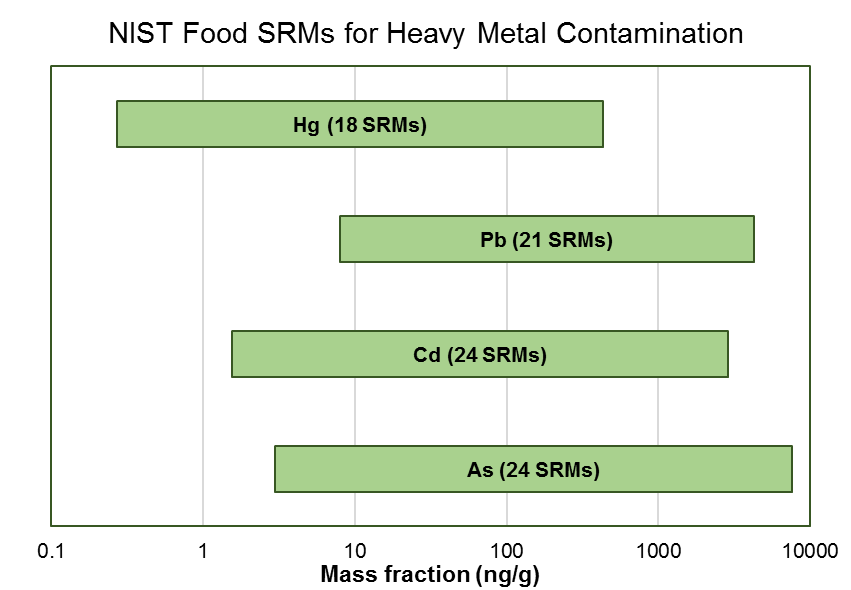 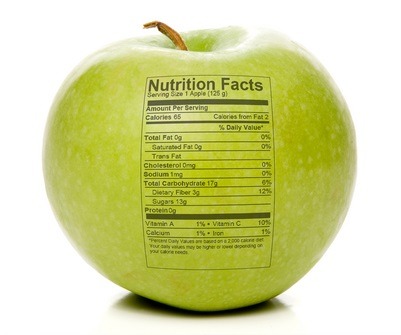 NIST’s efforts have been focused on nutritional content:in assisting the food industry in compliance with labeling regulations imposed by the US Food and Drug Administration
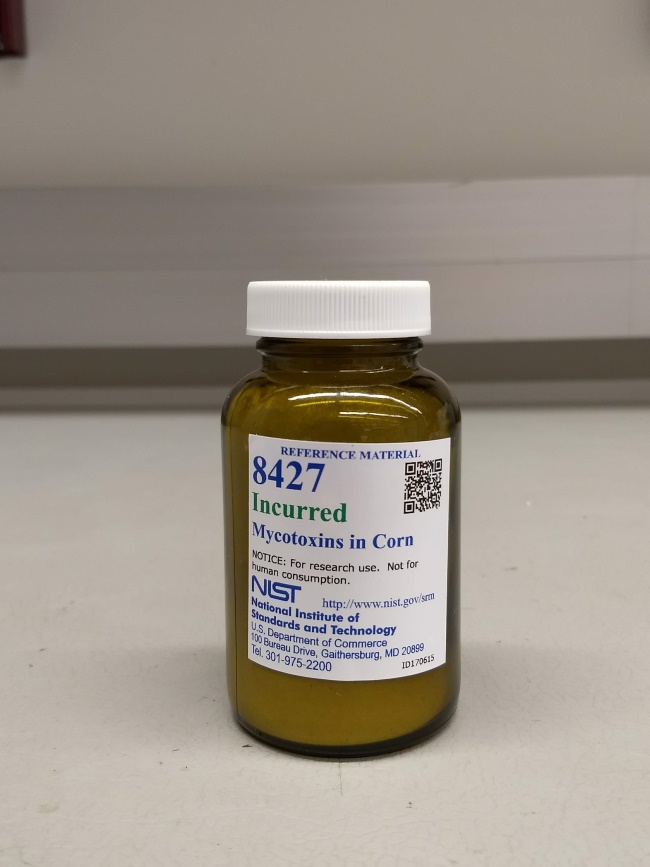 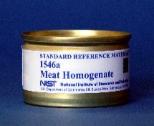 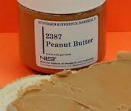 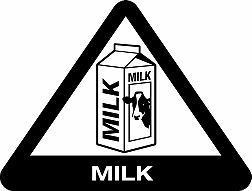 NIST’s efforts for food safety have been historically limited to toxic elements, with our newer areas in mycotoxins and allergens
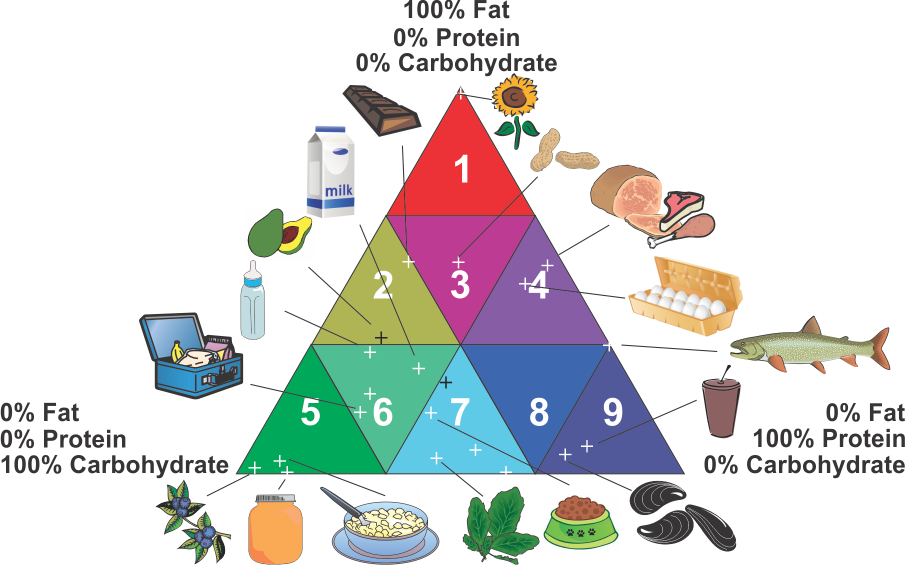 … but, what’s next?
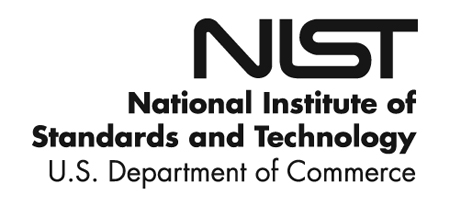 Upcoming NIST Food Safety WorkshopApril 16-18, 2019 in Gaithersburg, MD USAQuestions or Interest? foodsafety@nist.gov
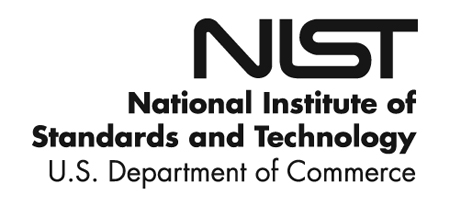 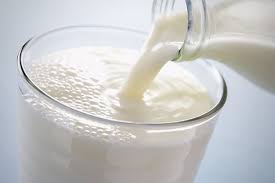 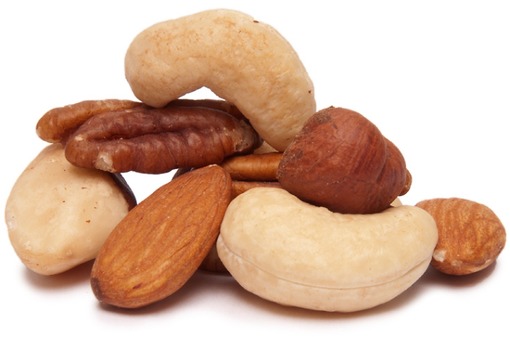 Workshop Goals
Gather industry feedback on current measurement science needs for food safety
Engage stakeholders and seek partnerships or collaborations in development of new materials, methods, or programs
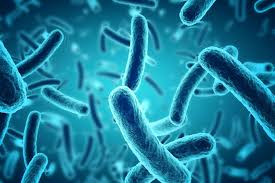 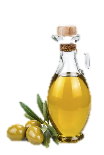 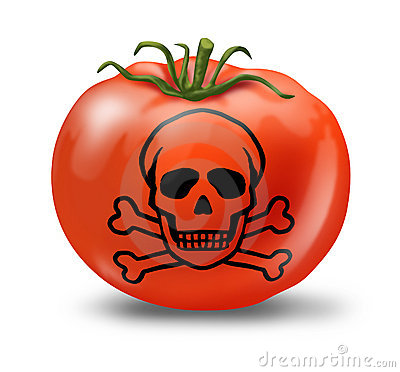 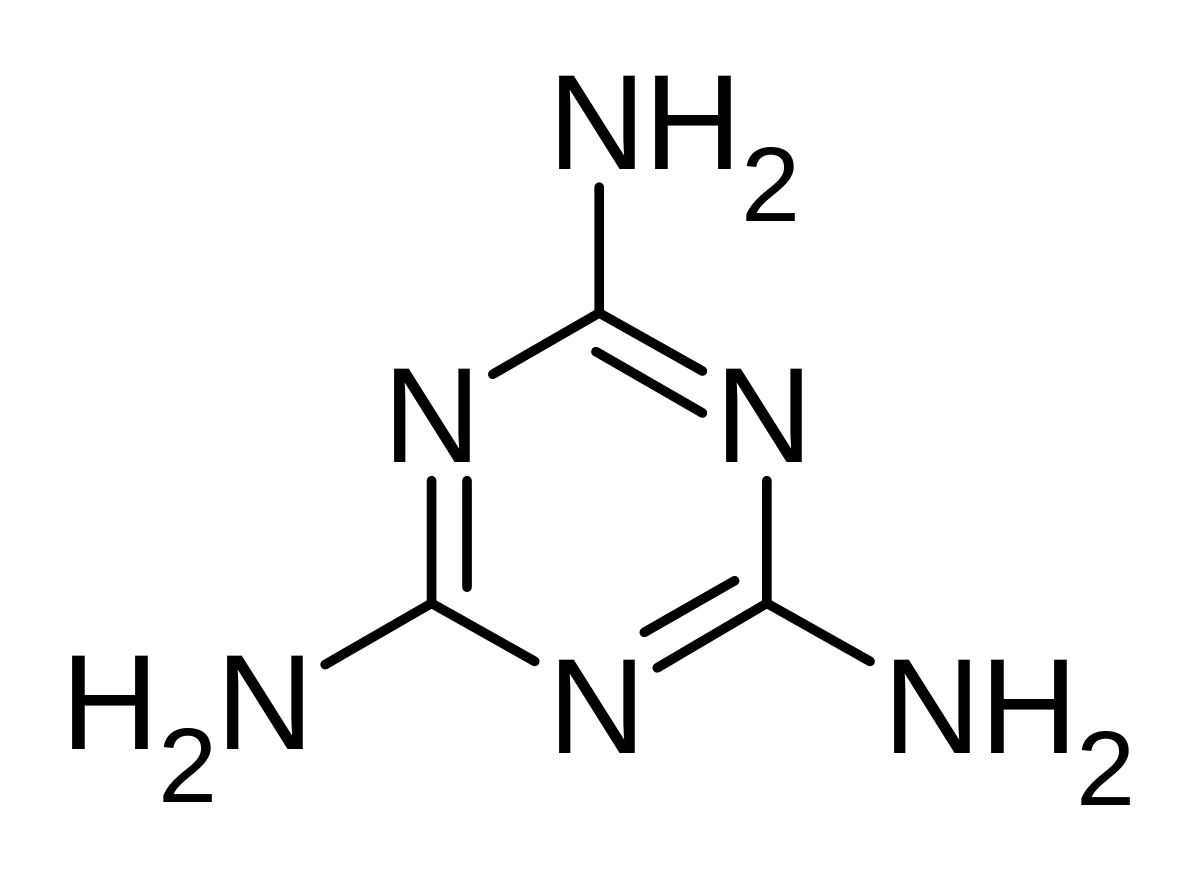 Focus Areas
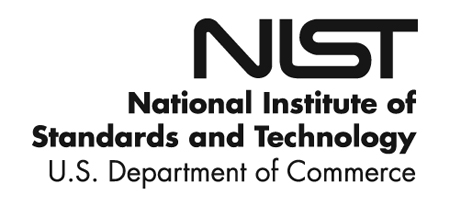 Focus of Food Safety Workshop
10%
10%
5%
75%